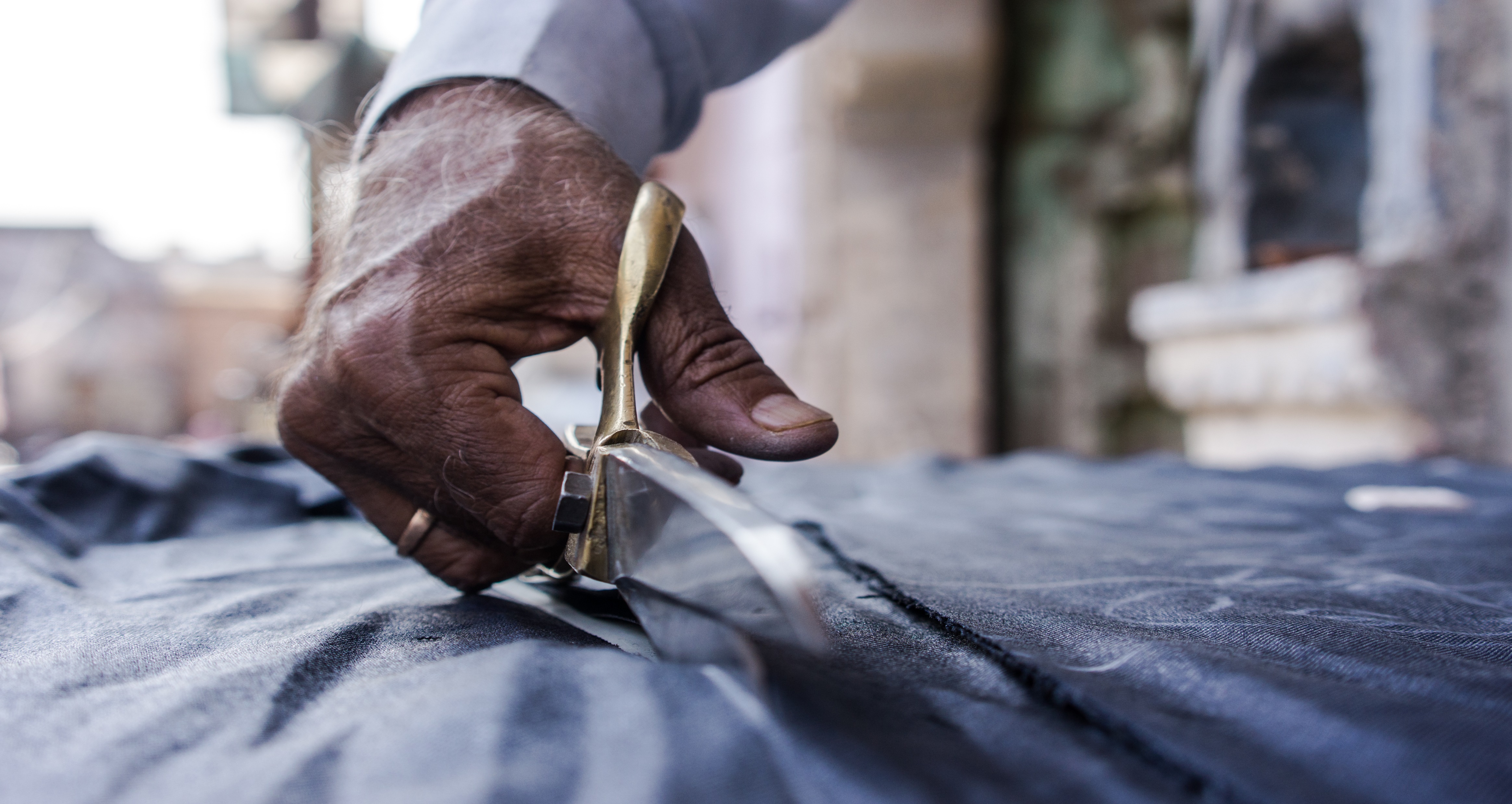 RICERCA PARTNER PER 
RETAILER

STRICTLY CONFIDENTIAL
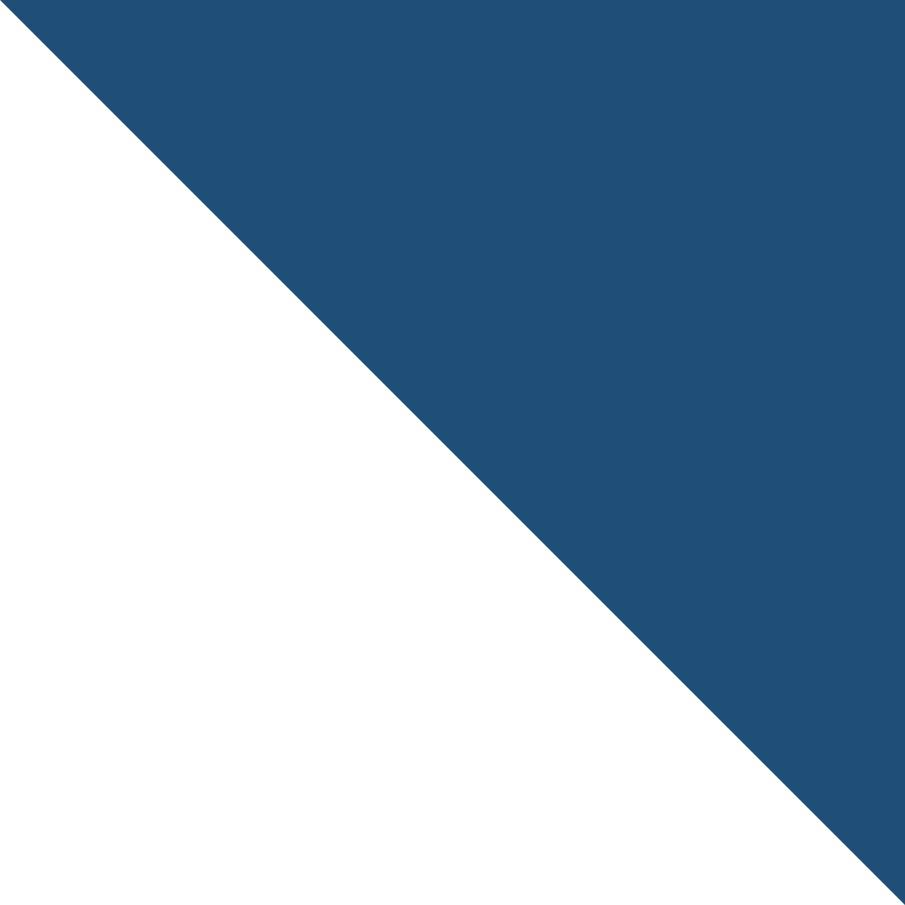 [Speaker Notes: Foto:]
STRICTLY CONFIDENTIAL
Fasi di produzione richieste al Partner
Fase di campionatura
Fase Produttiva:
Reperimento materia prima
Produzione e confezionamento
Applicazione Etichetta Retrocollo +
Fianco
Applicazione Cartellino + Barcode con  Corda in materiale sostenibile
Applicazione Tag antitaccheggio
Fase Logistica:
Micropack (antiumidità)
Imballaggio distinto per 1° Impianto o  riassortimento
Consegna al nostro magazzino centrale
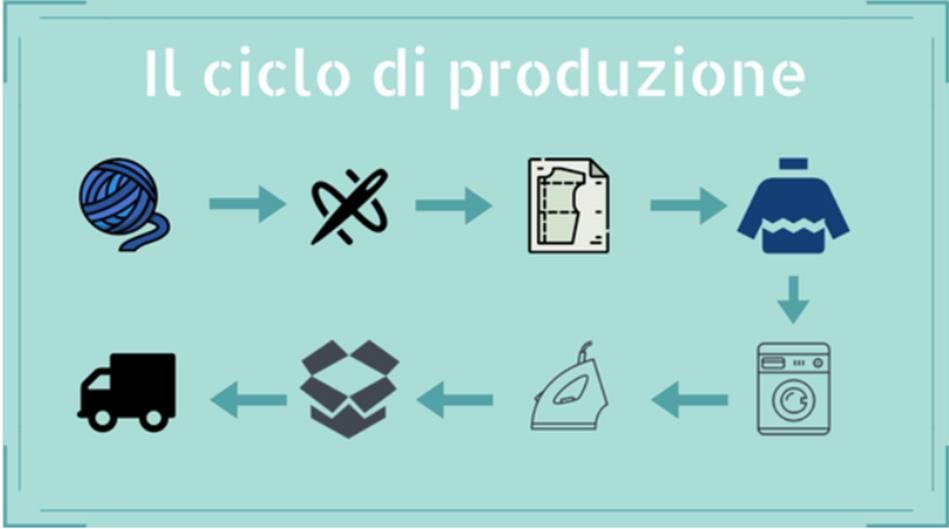 2
STRICTLY CONFIDENTIAL
Caratteristiche richieste al Partner
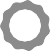 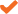 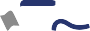 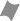 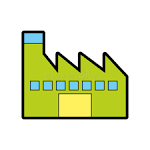 * Certificazioni Siti Produttivi
* Produzione in Italia
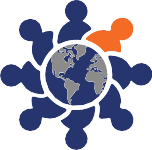 * Economia Sostenibile in tutte le fasi del processo
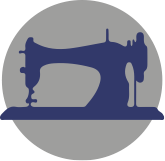 * Capacità Produttive adeguate al business
* Progetti Green (es. InConversion Cotton e GOTS)
*Requisiti fondamentali richiesti dall’azienda ai potenziali fornitori
3
STRICTLY CONFIDENTIAL
Volumi potenziali da allocare
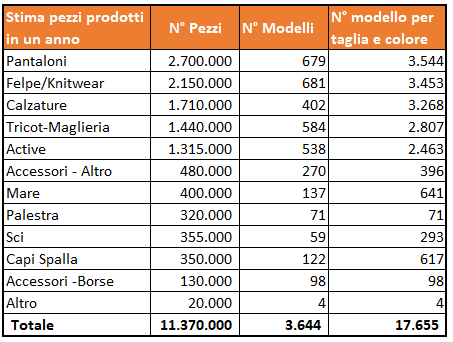 4
STRICTLY CONFIDENTIAL
Aziende potenziali partner e fasi di produzione coperte
Inserire una X in corrispondenza delle fasi di produzione coperte
5
STRICTLY CONFIDENTIAL
Aziende potenziali partner che soddisfano i requisiti di volumetria
Inserire una X in corrispondenza della/e categorie soddisfatte e specificare numero delle quantità che l’azienda è in grado di produrre
6
Inserire nome azienda potenziale partner
nome azienda
Descrizione: inserire una breve descrizione dell’azienda
Regione: 

Comune e sigla provincia:
spazio per logo aziendale
Volumi di produzione attuali:

Volumi di produzione potenziali:
Brand serviti: elencare
Fasi di produzione coperte: inserire X in corrispondenza delle fasi coperte
Certificazioni disponibili: inserire X in corrispondenza della certificazione posseduta, specificare la certificazione nel caso di altro
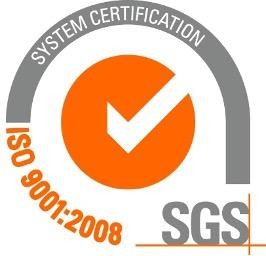 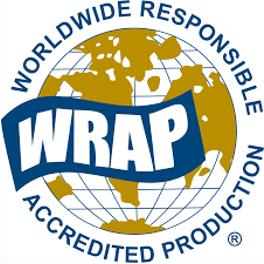 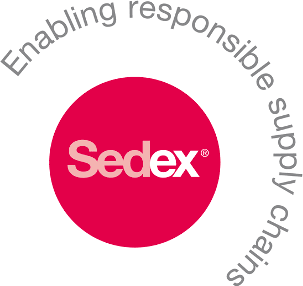 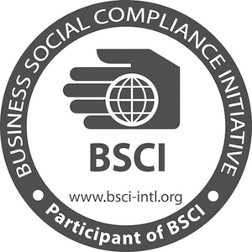 Nota: inserire eventuale breve nota rispetto ai requisiti richiesti
7
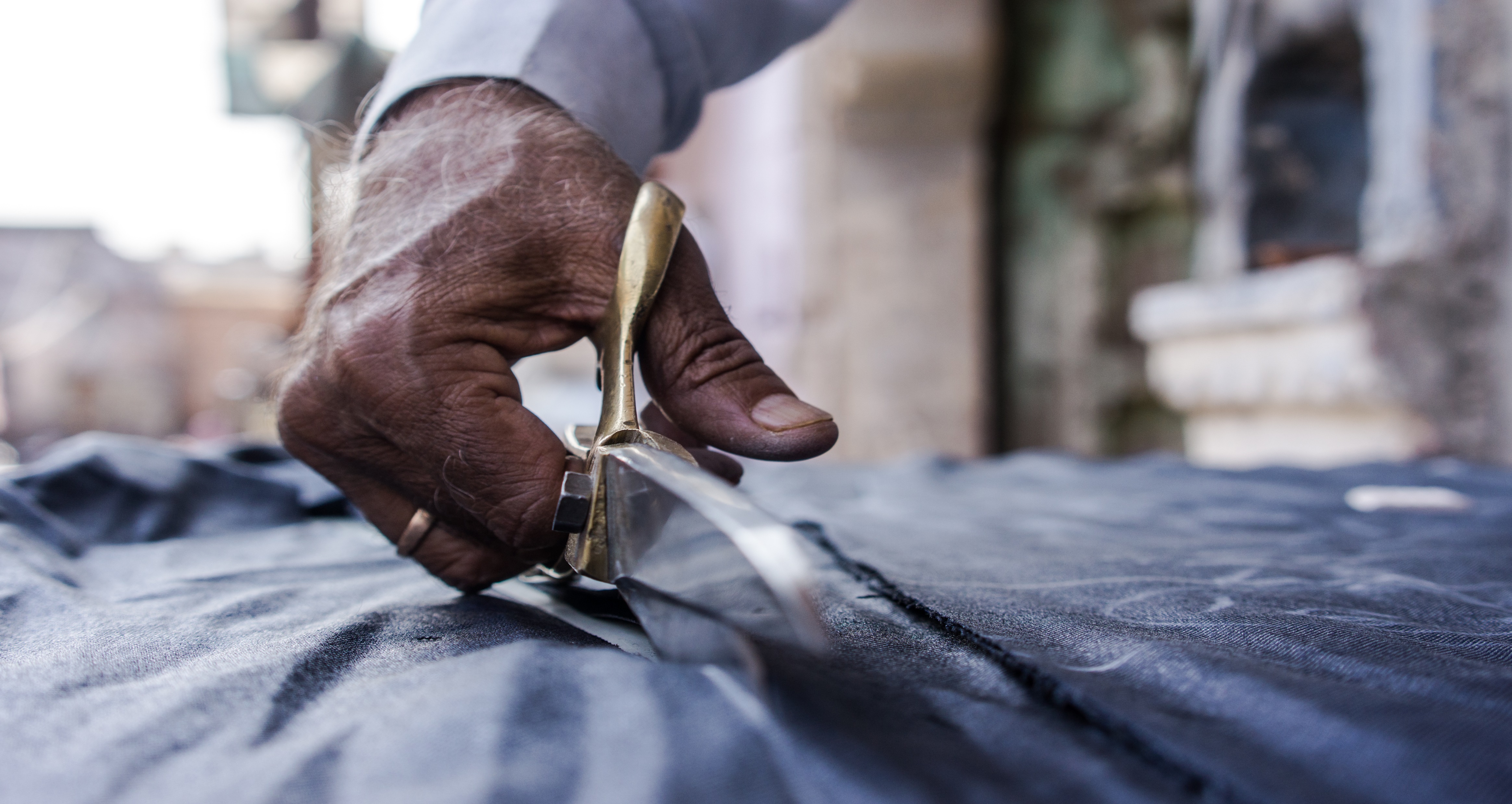 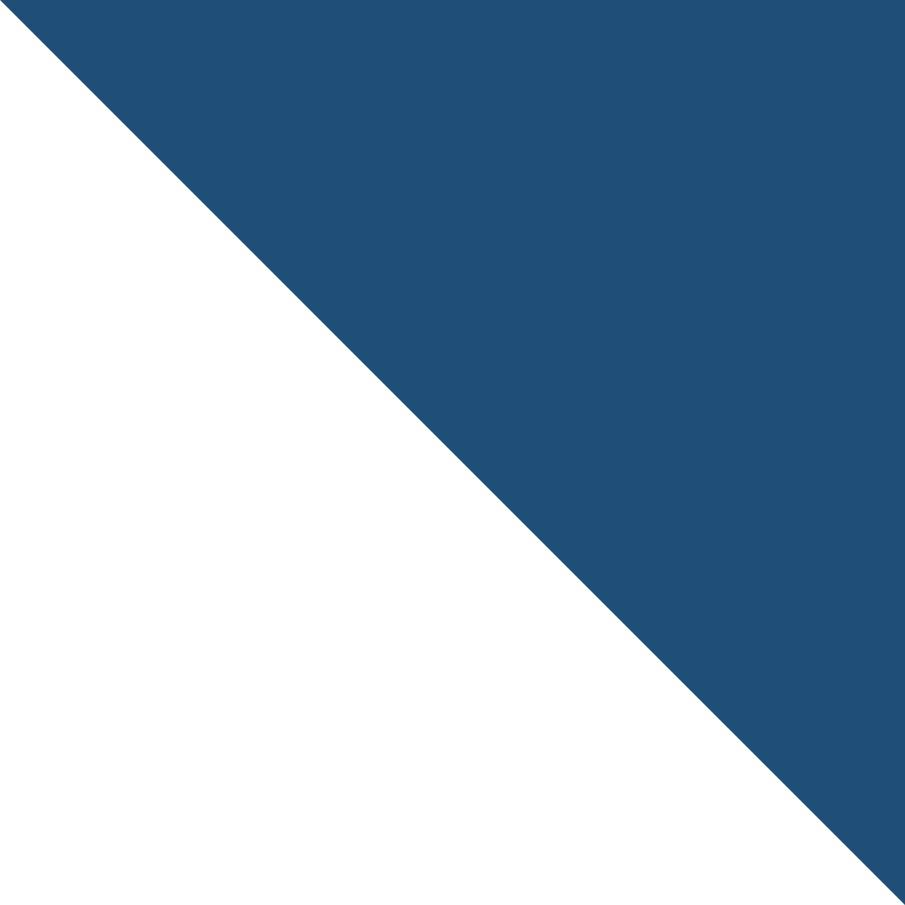 [Speaker Notes: Foto:]